Attracting TalentDecreasing Turnover
Woman–owned, locally operated, family business
30+ years of experience in payroll and HR 
Customized solutions for companies across multiple industries with employees 1-2,500
High Touch Service Model
Dedicated account representatives with 15+ Years of experience
No voice mail!
SSAE, SPHR, PHR, CPP Certifications
Who We Are
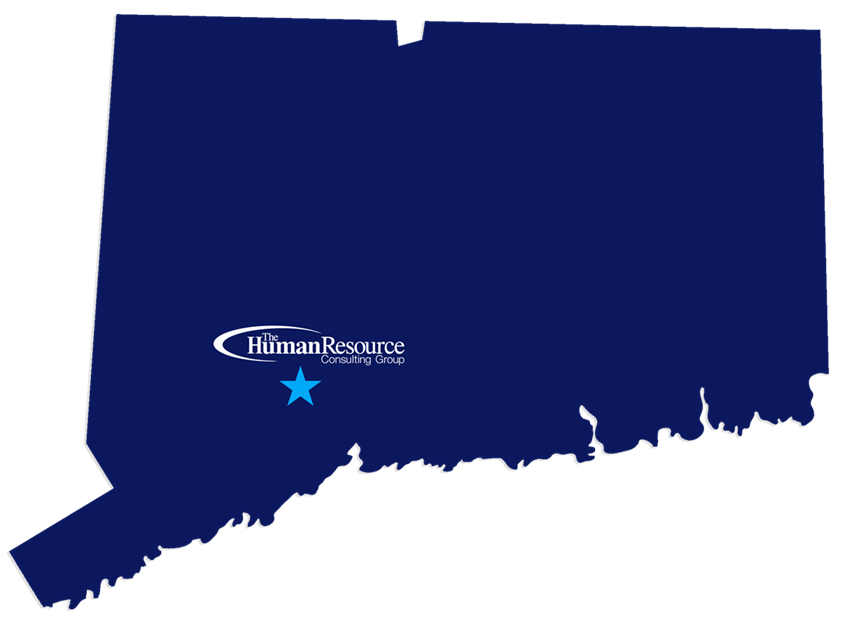 Trends 2022-2023
The Great Resignation
Workers Looking for More Freedom
Demands for Benefits Increase
Job Hopping is now Common
Highly Competitive Talent Marketplace even in the Face of Recession
Employee Engagement and Retention Strategies Remain a Top Priority
Leaders spend 10% of their time recruiting and 90% of their time making up for recruiting mistakes.
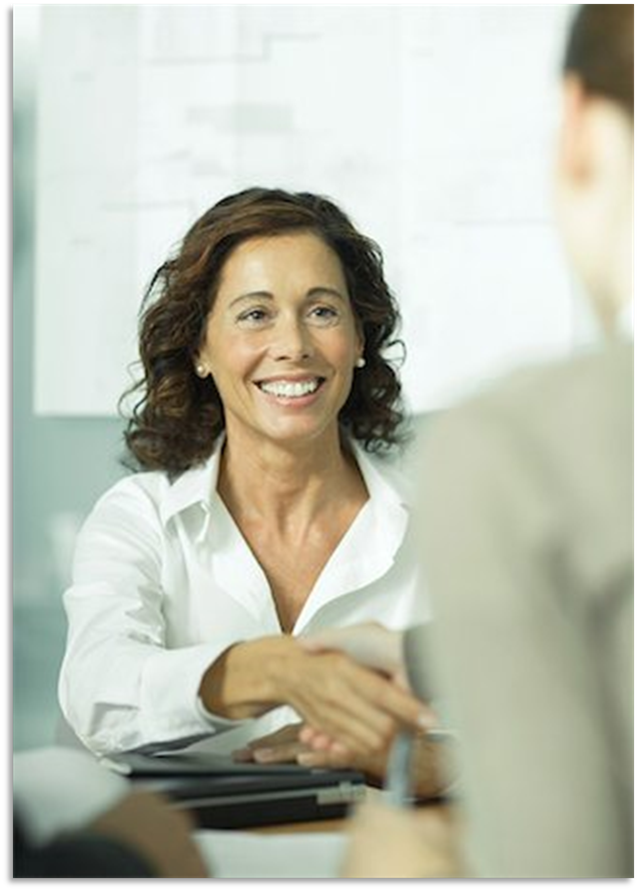 Recruiting Is Evolving
Finding quality talent
Be transparent & retain the personal touch 
Look internally & encourage referrals 
Move fast, but no shortcuts!
Compensation and benefits
Flexibility is key - expand the use of hybrid/remote employees and have a plan to manage them
Active vs. Passive
Passive Job Candidates Are...
Retaining Current and Future Employees
Culture, culture, and more culture
Mission, Vision and Values
Talk is cheap; infuse your culture with passion and bring it to reality!
Promote from within and invest in your workforce
Develop your employees (even outside core function)
Focus on front line leaders
Perks and incentives
Create consistency around two-way feedback

“Happy employees are productive employees!”
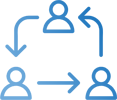 Addressing the worker shortage crisis is key to our overall economic recovery—Connecticut has 105,000 open jobs while our labor force has declined by 45,100 or 2.3% since February 2020.

If every unemployed person in the state was hired tomorrow, employers would still need to fill another 27,200 open positions.
Thank You!